Civil Society and Eldercare in Post traditional Society
Sociology of Aging
Civil society
The term civil society is derived from the Latin word civil is societies which means associations or communities that work above and beyond the state. Civil society thus consists of a host of institutions that look after the activities, which are not taken up by the state
Civil society refers to the space for collective action around shared interests, purposes and values, generally distinct from government and commercial for-profit actors.
Civil society organizations play multiple roles. They are an important source of information for both citizens and government. They monitor government policies and actions and hold government accountable. They engage in advocacy and offer alternative policies for government, the private sector, and other institutions
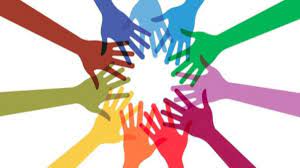 Example ; CSOs include nongovernment organizations (NGOs), professional associations, foundations, independent research institutes, community-based organizations (CBOs), faith-based organizations, people's organizations, social movements, and labor unions.
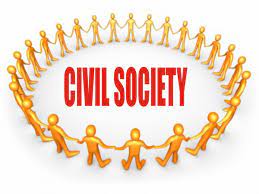 Eldercare
Elderly care is the fulfillment of the special needs and requirements that are unique to senior citizens. ... Elderly care emphasizes the social and personal requirements of senior citizens who need some assistance with daily activities and health care, but who desire to age with dignity.
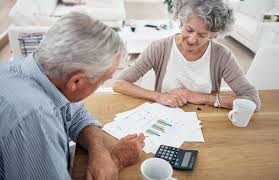 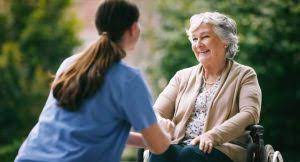 Post traditional Society
In traditional societies, religions are owned by the society or by sub-sectors of it, providing the society or sector with its sense of reality and proscribing its fundamental values. In a post-traditional society, religions becomes sets of resources from which consumers pick and choose.
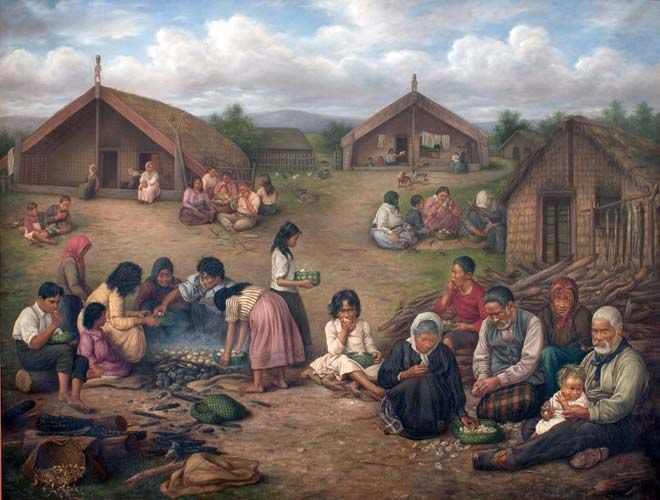 The New Demographic and Social Reality
Socio-demographic variables include, for example, age, sex, education, migration background and ethnicity, religious affiliation, marital status, household, employment, and income. ... They include, for example, socio-economic status, which combines information on education and income.
Post traditional Society and Old Age Support Systems
The growing number of elderly is bringing about dramatic changes in family life, in the nature and extent of interventions necessary to support an aging population, and in our notions about respective roles of family and community in providing for these needs. 
Although most older people manage independently with only the ordinary assistance family members provide each other, growing numbers of the oldest old and persons suffering from frailty and incapacity require more extensive social care. 
The term "social care" is often used synonymously with "formal community services," but the concept is broader, also encompassing informal family care. Social care is directed toward needs critical to independence: socialization and self-development, help in tasks of daily living, and assistance with personal care.
Continue…
At present, older people prefer that social care be provided within a family context, turning to formal community interventions only when families are unable to provide the required assistance. 
But given increases in numbers of working women, the restructuring of the family, and changing attitudes about the community's role as service provider, a more carefully articulated partnership between family and community will be required in the future.
The New Focus on Nongovernmental Solutions to Social Problems
The term NGO stands for nongovernmental organization, and it includes a variety of organizations such as “private voluntary organizations,” “civil society organ .
The term NGO describes a range of groups and organizations from watchdog activist groups and aid agencies to development and policy organizations. Usually, NGOs are defined as organizations that pursue a public interest agenda, rather than commercial interests . 
It is believed that the first international NGO was probably the AntiSlavery Society, formed in 1839. However, the term NGO originated at the end of World War II when the United Nations sought to distinguish between private organizations and intergovernmental specialized agencies . 
The funding comes from various sources, and though NGOs are usually nonprofit organizations, there are some that operate for profit . 
NGOs originate from all over the world and have access to different levels of resources.
Role of Nongovernmental Organizations
Social Development
NGOs play an important role in global social development—work that has helped facilitate achievements in human development as measured by the UN Human Development Index (HDI). One of the major strengths of NGOs is their ability to maintain institutional independence and political neutrality
Sustainable Community Development
NGOs have shown leadership in promoting sustainable community development. Due to their particular ideology and nature, NGOs are good atreaching out to the poor and remote communities and mobilizing these populations. They can also empower these populations to regain control of their lives and can work with and strengthen local organizations
Sustainable Development
NGOs have played a significant role in promoting sustainable development at the international level. NGOs are going beyond their primary focus 
Sustainable Consumption
 NGOs can also play an important role as partners to business/industry in promoting sustainable consumption. Some of the instances where this partnership has been successful is in categories such as product development, sustainable housing, labeling, World Wildlife Fund (WWF), green purchasing, marine stewardship, and so on.
Continue…
Non-governmental organizations working with older people have tended to focus quite narrowly on a welfare role, deriving from the origins of many of the older organizations in charitable institutions, including religious orders.
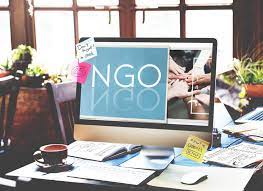 NGOs Advantages and disadvantages
Disadvantages
Advantages
Paternalistic attitudes restrict the degree of participation in programme/project design.
Restricted/constrained ways of apporach to a problem or area.
Redued replicability of an idea, due to non-representativeness of the project or selected area, relatively small project coverage, dependence on outside financial resources, etc.
"Territorial possessiveness" of an area or project reduces cooperation between agencies, seen as threatening or competitive
They have the ability to experiment freely with innovative approaches and, if necessary, to take risks.
They are flexible in adapting to local situations and responding to local needs and therefore able to develop integrated projects, as well as sectoral projects.
They enjoy good rapport with people and can render micro-assistance to very poor people as they can identify those who are most in need and tailor assistance to their needs.
They have the ability to communicate at all levels, from the neighborhood to the top levels of government.
They are able to recruit both experts and highly motivated staff with fewer restrictions than the government.
Service to the Elderly
The organizations and affiliative groups that make up civil society not only help individuals in need, but they also provide their members opportunities to engage in pro-social activities ultimately strengthening communities .
Churches and religious groups have historically cared for the poor and infirm and as part of that mission they provide much needed companionship and care to the elderly .
In addition to NGOs that offer assistance to elderly persons with special needs or in times of crisis, many other international, national, and local organizations of differing sizes and reach provide care to the elderly.
 Again their number is too large for even a partial enumeration but some examples are informative. What follows is clearly not a systematic sample of NGOs that deal with the elderly. 
Rather the cases I present represent very well-known organizations or those that illustrate the point that eldercare and issues related to the elderly are drawing greater attention from civil society organizations.
 For the elderly, of course, companionship and visitation are important needs that volunteers can readily provide.
 Companionship and the prevention of isolation are major objectives of these organizations.
Continue…
The Meals on Wheels Association of America is the oldest and best known nongovernmental nutrition program for the elderly in the country. 
Founded during World War II the organization has grown in size and mission and today is dedicated to ending hunger among the elderly.
 In addition to providing nutritious meals, volunteers provide clearly important human contact to older persons. The less well-known Little Brothers – Friends of the Elderly (LBFE), an international network of nonprofit, volunteer-based organization with branches in the U.S. provides companionship to elderly people to reduce isolation and loneliness. 
The organization is a member of a larger international organization, the Fédération Internationale des petits frères des Pauvres (International Federation of Little Brothers of the Poor. 
Another international organization is the Fédération Internationale des Associations de Personnes Agées (International Federation of Associations of Older Persons, FIAPA headquartered in Paris. The organization’s mission is also to prevent isolation and improve the quality of life (QOL) for older individuals
Continue…
Many other examples of specific NGO activities in various countries are easily found on the internet.
 Three examples illustrate the potential of NGOs in eldercare in less developed countries. India, like most of the rest of the world, is facing a serious problem related to the care of an older population. 
Even as developing nations with high fertility rates remain comparatively young, their older populations are growing in absolute and relative size. In India NGOs are important advocates for and service providers to the elderly .
 Dignity Foundation a member of the American Association of Retired Persons (AARP) Global Network, provides housing, companionship, recreation, and other services to elderly individuals in several Indian cities. HelpAge India has a similar service mission. This NGO provides financial, medical, and emotional support to poor elderly Indians.
 The organization has introduced new programs and is extending its services to previously underserved areas. One example highlighted on the organization’s website is a Mobile Medicare Unit (MMU) program that provides basic health care and is introducing new initiatives such as disability aids, shelter assistance, yoga, specialized home visits, and psychological therapy.
Continue…
The cases of Dignity Foundation and HelpAge India are examples of eldercare NGOs moving into resource starved areas in which formal supports are rare. 
Another example in a nation that is far more developed relates to the eldercare functions of Hogar de Cristo in Chile . Hogar de Cristo is a Catholic organization in a highly Catholic country, a fact that no doubt has contributed to its success.
 Begun in 1944 by a Catholic priest named Alberto Hurtado, from its founding the organization has focused on the needs of poor Chileans.
 Given the specific vulnerabilities of the elderly, especially the seriously curtailed social services that were part of the neoliberal reforms introduced by the Pinochet dictatorship, Hogar’s mission has expanded to provide the full range of services to poor elderly individuals. 
These services include day care, nutritional programs, and even housing. 
In the absence of an adequate old-age welfare state Hogar de Cristo fills a void that is created by limited government commitments or capacities to address serious social problems.
Continue…
In the United States a similar comprehensive care approach named On Lok, a Cantonese term which means “peaceful, happy abode,” was begun in the early 1970s in San Francisco to provide services to frail Asian elderly individuals in certain Bay area communities in order to allow them to remain in their own homes).
 This success of the program led to its formal adoption by Congress as a model for the PACE program (which provides comprehensive services paid for primarily by Medicare and Medicaid to high-need frail elderly individuals .
 The On Lok experience serves as an example of how private nongovernmental initiatives can serve as laboratories in which best practices related to the care of older persons can be tried and eventually inform State initiatives.
 Currently 70 PACE programs employ interdisciplinary teams of care providers who develop care plans for each individual and monitor their progress with the objective of allowing them to enjoy the highest possible QOL.
 In addition to primary care the programs offer specialist care, home health aides, transportation, recreation and companionship
Hundreds of examples can be found in all nations of the world.
 As the PACE example shows, there is often a blurring of the definition of nongovernmental.
Continue…
PACE programs rely heavily on Medicaid and Medicare for financing their operations.
 The category of nongovernmental, therefore, includes many different degrees of government/civil society cooperation.
In addition to organizations focused specifically on the needs of the elderly, many other nongovernmental and faith-based groups include assistance to the elderly as part of their missions. Service delivery, though, is not the only mission of NGOs.
 Adequate pensions and other legal guarantees require changing laws and that objective requires different approaches and organization than shortterm crisis interventions.
Advocacy for the Elderly
As important as services are for vulnerable elderly individuals especially in developing nations, basic assistance does not change the fundamental vulnerabilities that undermine the welfare of older persons.
 While basic assistance with food, medical care, and housing might alleviate some of the most immediate problems that older individuals face they are no substitutes for more comprehensive and continuous social security programs.
 In addition to service delivery, then, a major role of NGOs is advocacy for the elderly. In the United States the AARP is undoubtedly the most well-known and effective advocate for its membership. 
Other advocacy organizations include the National Committee to Preserve Social Security and Medicare the Alliance for Retired Americans and the National Hispanic Council on Aging.
Continue…
According to its Web page NHCOA’s mission includes advocacy, the support of research, the funding of community-based projects, as well as the creation of support networks, capacity-building in Hispanic communities and the support and strengthening of Hispanic community-based organizations.
 The organization’s core objective is to “empower Hispanic community organizations and agencies, as well as Hispanic older adults and their families.”
 The organization offers educational programs focused on the major health risks to Hispanics, like diabetes and it has developed an e-course on cultural competence that educates health care professionals concerning the culture of their patients).
 Smaller local organizations, such as Family Eldercare of Austin, Texas the author’s home town, provide important legal services and perform what are basically case management services in coordinating a wide range of services that the organization’s poor and largely minority clientele needs in terms of housing, instrumental support, and more. 
The organization participates in a summer fan drive which collects fans and money to purchase them to provide vital cooling to older people who live in a part of the country in which the heat of summer can be life threatening. 
These activities are replicated in various forms by any number of NGOs all over the country
Potential Downsides to Nongovernmental Approaches
It is quite possible, of course, to romanticize civil society and nongovernmental approaches to complex social problems or to overestimate the ability of voluntary collective action to empower the powerless. Local approaches to the care and support of vulnerable individuals are appealing.
Because they appear to be more personal and on more human scale than services provided by large impersonal bureaucracies. 
The new Neoliberalism that has informed public policy in recent decades reflects a deep distrust of big government and the welfare state, a large part of which consists of old-age supports. 
Although support for public pensions remains high in most countries, fiscal constraints and the recent economic crisis have furthered efforts to control the growth of such public programs .
 Thatcherism in Great Britain, the Regan revolution in the United States, and new Third Way philosophies in other developed nations reflect a growing antiwelfare state rhetoric and the adoption of policies intended to cap or even reduce social expenditures and the paternalistic role of the state .
 Public antiwelfare state sentiment and neoliberal social and economic policies have serious implications for the material and social welfare of the elderly, and especially those with limited resources including the elderly, women, African-Americans, and Hispanics
Continue…
There can be little doubt that the elderly benefit from local programs that provide companionship and assistance with activities of daily living.
 The On Lok model and the PACE program clearly demonstrate the benefits of intensive involvement in providing frail older individuals with limited resources the full range of services and supports they need in order to remain in the community.
 Yet there are serious dangers in placing too much faith in the ability of local communities and organizations to provide all of the supports that older citizens need.
 Social Security and Medicare are fundamental and indispensable support programs without which millions of older individuals would fall into poverty and be denied the medical care they need.
 As we attempt to mobilize family and local resources for the care of the elderly we confront the very real danger that the supposed superiority of nongovernmental approaches will be used to justify excessive and harmful cuts in Social Security, Medicare, and Medicaid.
 Among the big losers would be single and poor older AfricanAmerican and Hispanic females and other vulnerable individuals.
 The life-long labor force disadvantages faced by minority Americans leaves them particularly dependent on publicly funded programs in old age. If an unrealistic belief in the support capacities of local organizations and community groups were to encourage reductions in funding for formal services the results could be devastating.
Continue…
As appealing and noncontroversial as civil society approaches to dealing with human needs might seem at first glance, then (after all who can argue with generosity and civic engagement), there are serious criticisms of NGOs and the nongovernmental approach generally that potentially apply to civil society solutions to dealing with the elderly.
 In the area of development and assistance to poor countries NGOs have been criticized for often being too apolitical and unwilling or unable to deal with basic social structural factors that account for the powerlessness and exclusion of particular groups. They are seen as part of the neoliberal agenda of privatizing what are in fact public responsibilities .
 Development NGOs are criticized for having an excessively narrow focus on specific projects and fostering dependency rather than furthering sustainable development. They are criticized for being too accountable to their funders and less concerned with the perspectives of those they supposedly intend to help.
 NGOs and the civil society focus more generally are also criticized for their often narrow and excessive focus on subgroups defined in terms of gender, race, ethnicity, disability status, specific illnesses, and more. An excessively narrow focus on particular subgroups or problem areas undermines efforts to address collective political issues. 
Supporters of the international labor movement, for example, continue to believe that the major locus of disadvantage and struggle in the world that in principle unifies workers in developed and developing nations is that between labor and capital.
 From this perspective an excessive focus on gender, race, or other narrow interests undermines the possibility for the sort of collective political action necessary to better the lot of all citizens .
 Whatever the merits of the various criticisms of a civil society approach in general it seems clear that the core danger to the interests of the elderly lies in the potential justification of the devolution of federal responsibilities for income support and health care or drastic reductions in funding for such programs on the basis of the supposed superiority of local nongovernmental approaches
A Research Agenda Focused on Civil Society and Eldercare
NGOs have become major international players in developing and implementing environmental policy, furthering women’s rights, redefining development policy, and much more. 
They are major players at local levels in dealing with problems of poverty, homelessness, teenage pregnancy among others. In this chapter I have posed the question as to whether civil society organizations, including NGOs might meaningfully supplement the family and the State in addressing the needs of growing older populations. 
It is clear that solutions to the major social problems that developed and developing societies face are extremely complex and that civil society is at best a complement to the State, which remains as important as ever in guaranteeing basic political and social rights to all citizens.
 Indeed it is probably not possible for NGOs to operate at all in the absence of an effective and strong State. Unfortunately, there is little published empirical research on the potential effectiveness of civil society activity in providing services to or advocating for elderly groups.
 This lack of research is accompanied by a lack of theory to assist in understanding the complex interaction of various layers of government, private enterprise, the family, and the nongovernmental sector in addressing the needs of aging populations.
Continue…
At the most general, level the most theoretically and practically important questions relate to the actual possibilities for civil society action in eldercare and advocacy and the forms that they might take. 
Specifically it is important to know how the role of civil society organizations in eldercare service provision and advocacy is constrained by state policy and funding sources at multiple levels in different political, economic, and cultural contexts
. Addressing these questions requires a comparative approach based on national, state, provincial, municipal, and other differences of significance in policy design and implementation. Such analyses, for example, could examine differences in elder support policies in countries like Argentina, Chile, and Mexico which differ in terms of degree of national federalization, public policies, political structures, and more. 
Such research could provide useful information on how levels of development interact with state policies and civil society activity to influence policy to affect the comparative welfare of the elderly. 
It would also answer questions as to the range of possibilities for dealing with generational equity in a time of universal fiscal austerity.
Continue…
Other theoretically important questions relate to the potential of eldercare and elder advocacy to take on characteristics of a social movement that may even be transnational in character.
 Other questions entail the complex and difficult assessment of the potential negative aspects of civil society involvement. 
The extent that the devolution of services and supports results in State abandonment of its basic responsibilities and shifting of those responsibilities to levels of government and the nongovernmental sectors with inadequate capacities the results may well be negative.
 These overarching theoretical questions call for several dissertations and serious focused theorizing and empirical research. 
At a more practical level the questions of interest relate to a better understanding of how formal State supports for the elderly can be coordinated with civil society efforts to more efficiently and economically address the needs of the elderly and insure their optimal QOL.
 The objective of a research agenda with such a focus would be to identify the best organizational forms and best administrative practices for insuring older individuals’ personal autonomy, dignity, social participation, and life satisfaction.
 Since the potential utility and success of civil society approaches depends on the nature of the social problems they address an assessment of the role of NGO’s in elder support must begin with a detailed understanding of the clientele and its needs, including its diversity in terms of race, ethnicity, social class, gender, religious orientation, immigration status and more. 
Since NGOs and other civil society organizations, to the extent they are more than just casual associations, have some sort of organizational form it would be useful to ask what organizational forms are associated with the greatest success. 
Of course, defining success represents an important part of the research agenda in and of itself
Continue…
Let me suggest a limited set of general questions that might form part of a larger research agenda focused on NGOs as organizations and their roles as advocates for and service providers to the elderly
. There are, of course, many more questions and I invite the reader to criticize these and propose others.
 The list implies a qualitative approach, which is necessary to understand specific organizations and their cultures and internal workings.
 It would be useful of course to do larger scale comparative and quantitative analyses to compare different organizations. The questions I propose include the following
Conclusion…
For the majority of human history change has occurred relatively slowly and one generation’s life course and the traditions it followed were similar to those of generations that had come before and those that came after. 
That world of stability and tradition has passed in a relatively short time in historical terms. Baby boomers lives have been governed by a very different set of traditions than those that constrained their grandparent’s lives.
 Their children’s lives will no doubt be more different in ways that we cannot yet predict. It is in this context of demographic and social change that old age must be reconceptualized and new social arrangements suited to the new posttraditional order developed. 
Most likely that menu of options will contain many variants of traditional institutional arrangements and some groups, especially those with high fertility or those that reject what they see as the moral decay of the modern world, may continue in ways that look very similar to the past.
Continue…
There is no doubt, though, that the dramatic decline in fertility and the decline of the traditional family though late marriage and divorce mean that families will simply not have the personnel to take care of aging parents, especially as lifespans increase.
 Some people in second and third marriages may find themselves having to deal with several aging parents at the same time. 
As baby boomers age they have already found out from their parent’s experience that early old age can be a very independent time of life if one is in good health and has sufficient income and wealth. 
Older boomers, though, are already finding out that when physical and cognitive capacities decline the care burden for older parents can become overwhelming. Some arrangement other than caring for those parents oneself often becomes necessary. 
Assisted living in one form or another is a possibility if a family has sufficient resources. With the high cost of assisted living that option eludes many families.
CONTINUE…
Basically, an advocate acts as a liaison between hospital staff, hospital systems, and patients and their families. Advocates help provide access to information and address concerns and communications of loved ones regarding senior care. Patient advocates may also be involved in: Billing issues.
Legal advocates can play an important role in care coordination by educating patients and their caregivers about their rights within regulatory and administrative systems that are key to accessing housing, transportation, economic, and nutrition benefits; assisting with disability and incapacity planning